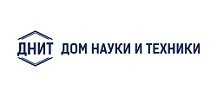 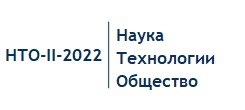 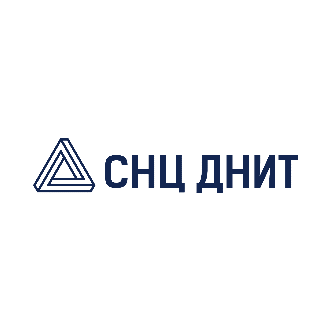 II Всероссийская научная конференция«Наука, технологии, общество - НТО-II-2022»
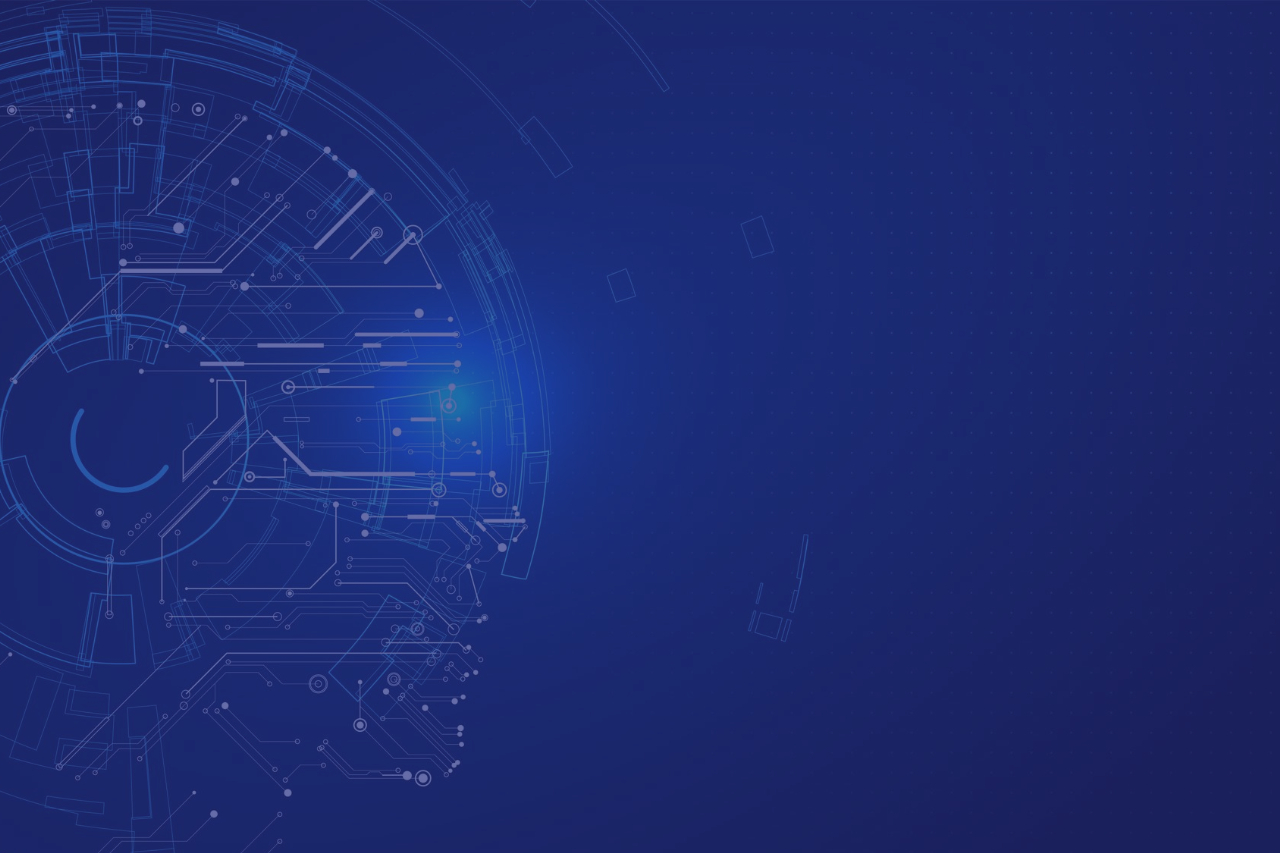 II Всероссийская научная конференция
«Наука, технологии, общество - НТО-II-2022»
«Закономерности многолетней изменчивости 
годового стока реки Дон»
Авторы
Г.Х. Исмайылов, Н.В. Муращенкова, И.Г. Исмайылова
Российский государственный аграрный университет - МСХА имени К.А. Тимирязева, Москва, Россия
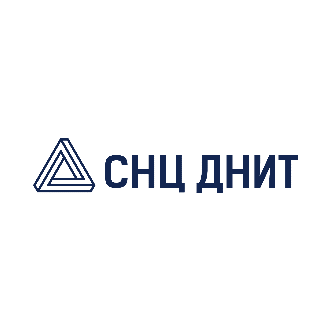 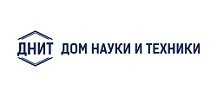 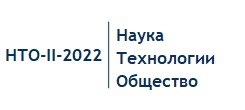 02
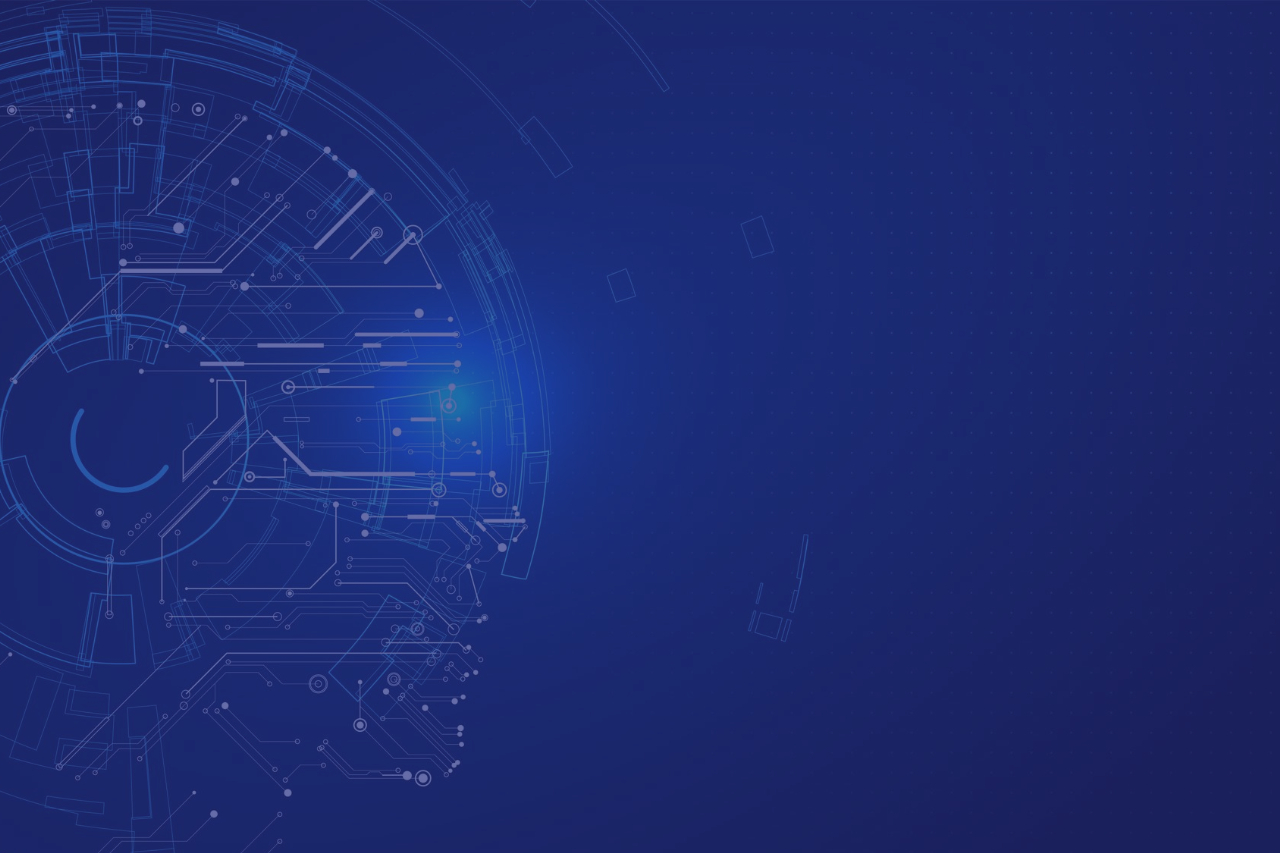 Оценка пространственно-временных закономерностей речного стока крупных речных бассейнов (на примере бассейна реки Дон).
Репрезентативный анализ временных рядов годового стока реки Дон в верхнем течении  (створ г. Георгиу-Деж) и в замыкающем створе бассейна (ст-ца Раздорская) за 126-летний период наблюдений.
Оценка линейного тренда временных рядов годового стока реки Дон с применением статистических критериев.
Оценка циклических изменений многолетних колебаний речного стока на основе использования метода разностных интегральных кривых годового стока.
Анализ влияния климатических и антропогенных факторов на речной сток Дона на основе использования метода разностных интегральных кривых годового стока. 


…
Постановка задачи
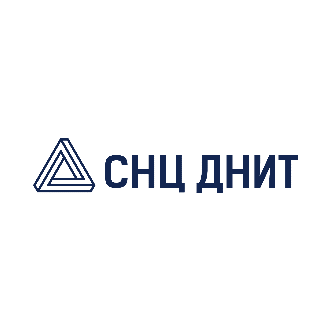 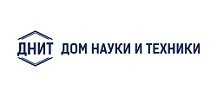 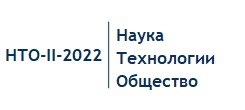 02
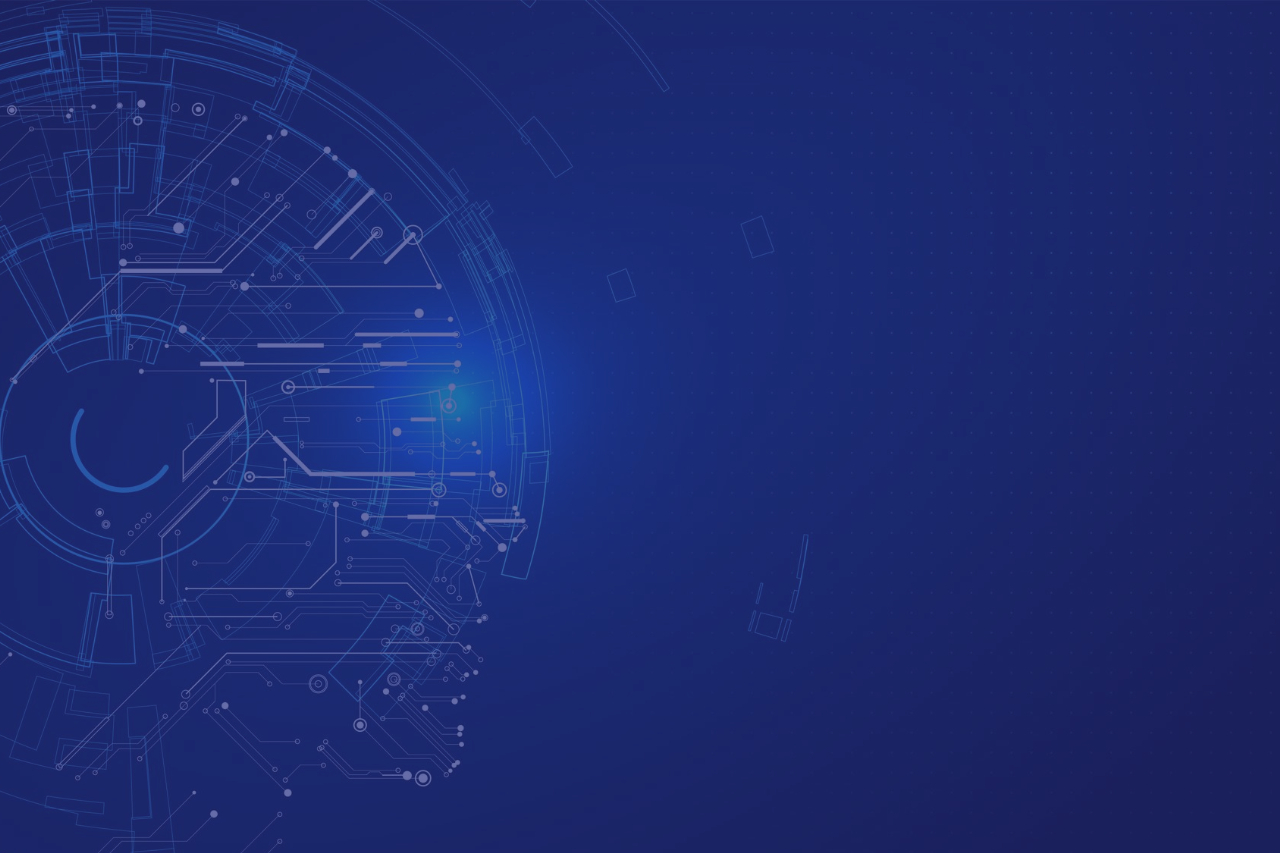 Оценка пространственно-временных закономерностей речного стока крупных речных бассейнов (на примере бассейна реки Дон).
Применяется один из методов статистического анализа временных рядов гидрометеорологической  информации - метод линейного тренда.
Для оценки значимости линейного тренда использовались два статистических критерия - критерий Стьюдента и коэффициент корреляции.
Для оценки циклических многолетних колебаний речного стока Дона использован метод разностных интегральных кривых.
Для исследования влияния климатических и антропогенных факторов на речной сток Дона использованы две версии временных рядов среднегодовых объемов стока – условно-естественный (восстановленный) и наблюденный сток.
Методы решения
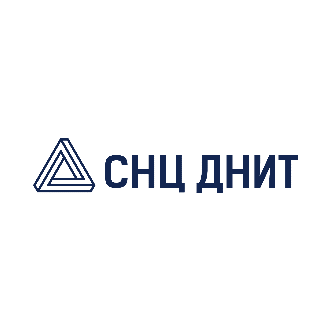 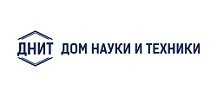 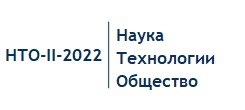 02
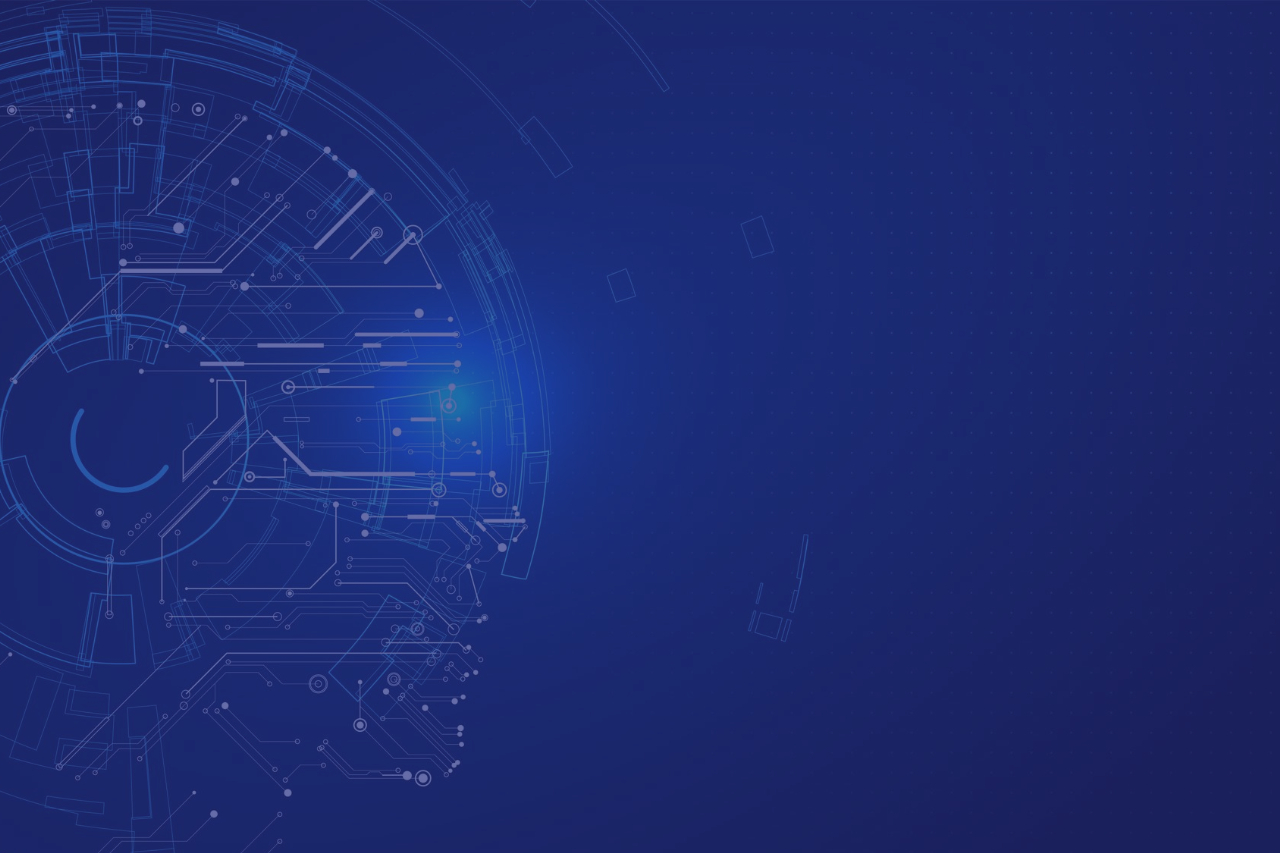 Оценка пространственно-временных закономерностей речного стока крупных речных бассейнов (на примере бассейна реки Дон).
Норма годового стока (среднемноголетний объем стока) реки Дон за 126-летний период составила у г. Георгиу-Деж - 8,17 км3, а в замыкающем створе – ст-ца Раздорская 27,33 км3. 
Наблюдается снижение среднемноголетнего годового стока р. Дон в створе Георгиу-Деж, которое  составляет 0,48 км3/126 лет, что составляет 5,8% относительно нормы стока (8,17 км3). 
В замыкающем створе бассейна - ст-ца Раздорская снижение среднемноголетнего значения стока составляет 2,45 км3/126 лет (9% относительно нормы стока, равной 27,3 км3).
Интегральное снижение годового стока Дона в замыкающем створе бассейна за последние 70 лет (с 1936 г. и до 2006 г.) составило 320 км3, или в среднем 4,6 км3/год, т.е. 17% от среднемноголетнего условно-естественного стока, равного 27,3 км3. 
Пониженные значения наблюденного стока по сравнению с условно-естественным стоком (начиная с 1936/37 гг.), свидетельствуют о снижении стока в бассейне реки Дон в замыкающем створе – ст-ца Раздорская под влиянием хозяйственной деятельности.
Установленное достаточно выраженное снижение годового стока свидетельствует о том, что основную роль в формировании стока реки Дон играет хозяйственное использование стока. Основными ведущими антропогенными факторами снижения стока р. Дон являются испарение с водной поверхности водохранилищ, прудов и орошаемое земледелие.
Выводы
Результаты, внедрение
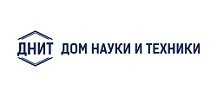 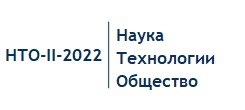 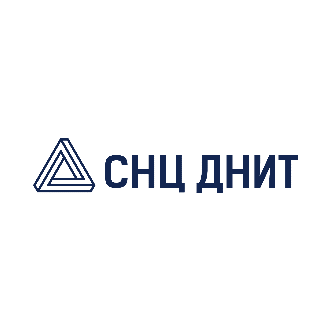 II Всероссийская научная конференция«Наука, технологии, общество - НТО-II-2022»
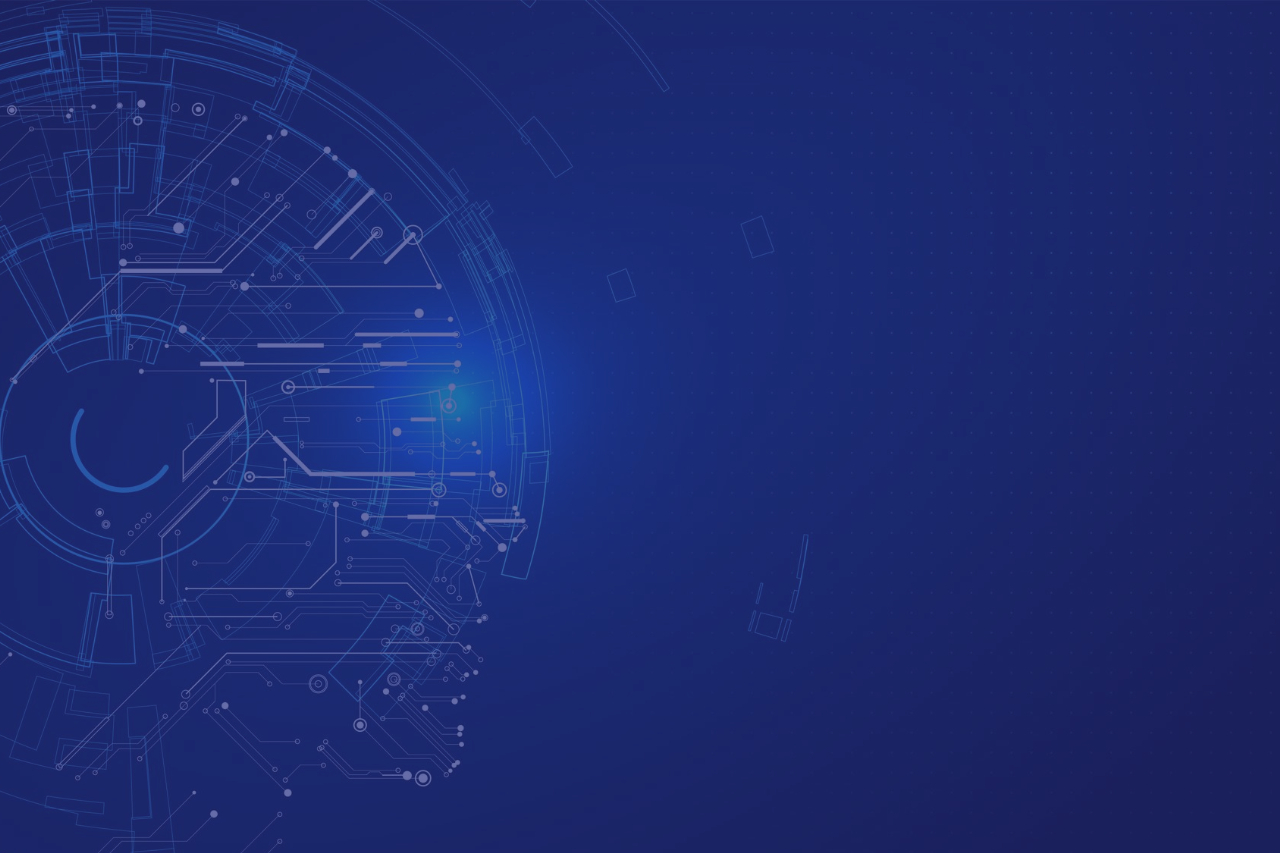 КОНТАКТЫ
Исмайылов Габил Худушевич, 
Муращенкова Наталья Владимировна, 
Исмайылова Ирина Габиловна

Российский государственный аграрный университет - МСХА имени К.А. Тимирязева, Москва, Россия

E-mail: splain75@mail.ru